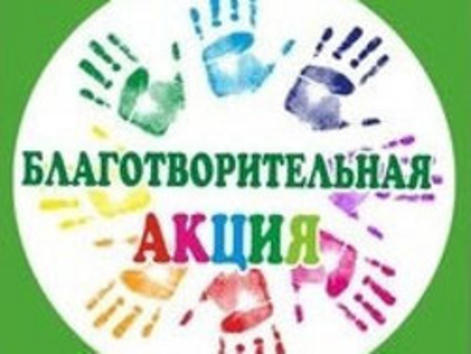 «ДОСТОЙНАЯ ЖИЗНЬ ОДИНОКИМ ЛЮДЯМ»
Выполнена: Калентьевой Анастасией Вячеславовной,  ученицей 7 класса МБОУ «СОШ N10»
Цель: Улучшить условия жизни людей,оказавшихся в трудной жизненной ситуации, являющихся клиентами “Отделения временного проживания граждан пожилого возраста и инвалидов”.
Задачи:       
Разнообразить досуг клиентов “Отделения временного проживания граждан пожилого возраста и инвалидов”.
Обеспечить средствами личной гигиены клиентов “Отделения временного проживания граждан пожилого возраста и инвалидов”.
Собрать вещи для клиентов “Отделения временного проживания граждан пожилого возраста и инвалидов”.
Актуальность и социальная значимость акции:
Эта акция, безусловно, является актуальной, особенно в наше время, когда в обществе появляется всё больше одиноких людей, которым некому помочь в трудных жизненных ситуациях. К сожалению, в обязанности  работников “Отделения временного проживания граждан пожилого возраста и инвалидов” не входит досуговая функция, не у всех клиентов центра есть финансовые возможности для покупки средств личной гигиены и вещей. Поэтому наша помощь скажется не только полезной с точки зрения разрешения материальных проблем, но и послужит улучшению психологического климата среди клиентов “Отделения временного проживания граждан пожилого возраста и инвалидов”. Эти люди почувствуют себя нужными обществу и особенно нам, детям.
Срок проведения акции:  С 1 сентября по 30 октября 2017 года. Акция предполагает несколько мероприятий, которые будут проходить как в школе № 10 (сбор средств и вещей), так и на территории “Отделения временного проживания граждан пожилого возраста и инвалидов” (концерты, раздача вещей и т.д.).
Ход акции.
1.	Собрать всех учеников школы № 10 в актовом зале, рассказать о благотворительной акции и предложить желающим принять участие в ней.
2.	Разработать досуговую программу, куда войдут: чтение, театрализованные  представления, интеллектуальные конкурсы, игры, психологический тренинг, написание писем для последующих публикаций в газете, прогулки на  свежем воздухе, чаепитие с домашней выпечкой, мастер-класс по “Hand made”.
3.	Провести беседу с главным врачом “Отделения временного проживания граждан пожилого возраста и инвалидов”  на тему: предметы и вещи первой необходимости, средства личной гигиены, предложить программу досугов.
4.	Собрать денежные средства и вещи.
5.	Реализировать досуговые программы и вручить средства  личной гигиены и предметы первой необходимости, вещи.
Планируемый результат 
Улучшение психологического настроя каждого клиента “Отделения временного проживания граждан пожилого возраста и инвалидов”, решение их санитарно-гигиенических проблем, а также обеспечение  предметами первой необходимости, собранными вещами  
По окончании акции клиенты“Отделения временного проживания граждан пожилого возраста и инвалидов”  должны ощутить, что они не одиноки в этом мире, а участники акции приобрести опыт активного проявления личной инициативы для формирования собственной правовой и гражданской позиции.